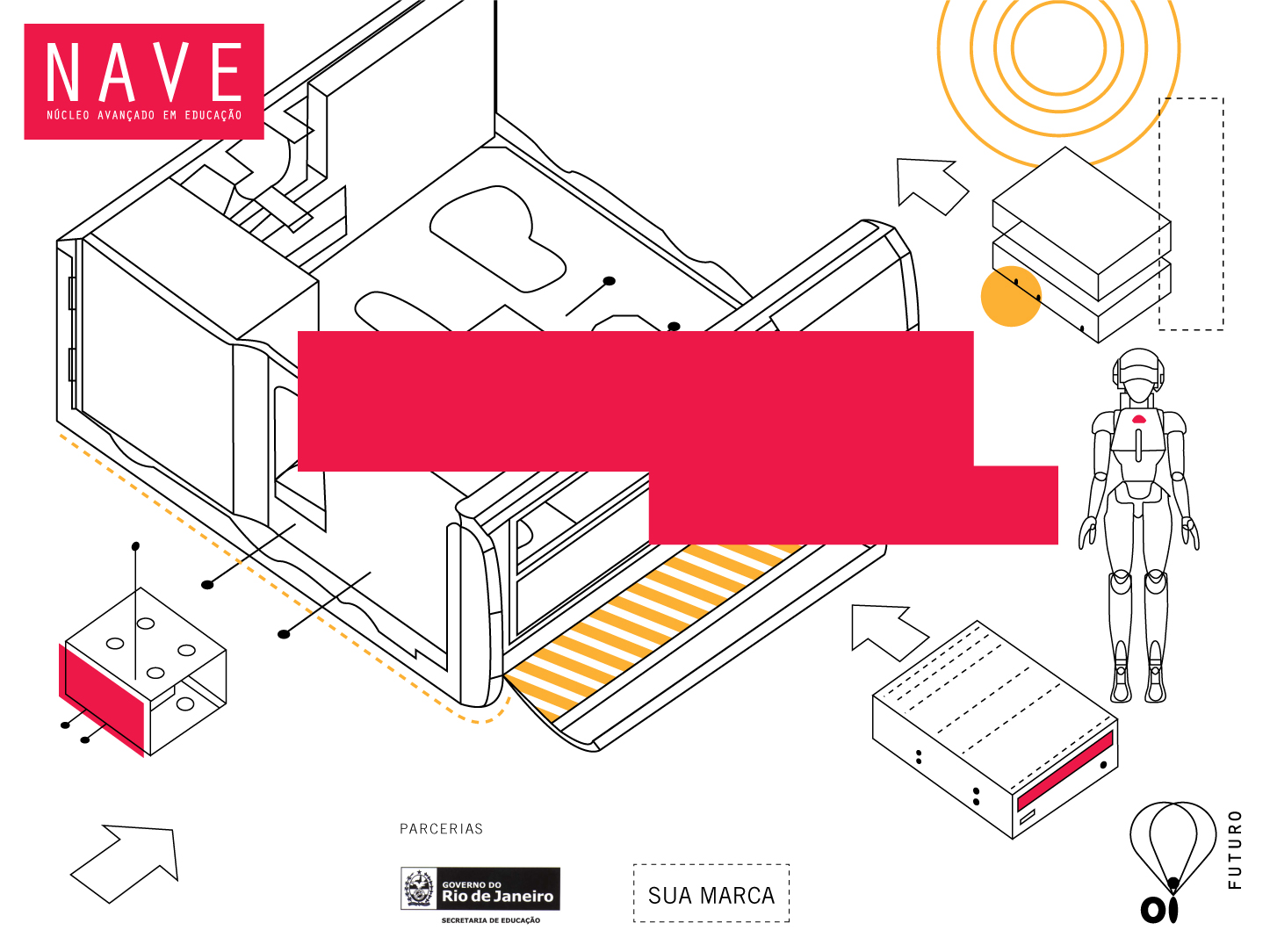 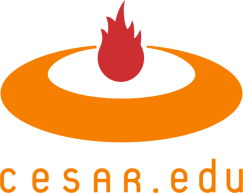 Programação de Jogos – Aula 11, 12, 13, 14 e 15
XNA
XNA é uma sigla que significa: “XNA não significa nada”. Mas que estória é essa? Isso foi uma brincadeira da Microsoft. 

XNA é um framework para jogos que utiliza toda a potencialidade do Microsoft DirectX 9 sem a dificuldade que DirectX apresenta.
XNA
O XNA permite criar qualquer tipo de jogo

Jogos textuais
Jogos 2D
Jogos 3D
Jogos em rede
Etc, etc, etc,...
XNA
Com o XNA é possível programar jogos que depois podem ser distribuídos para PC e para o XBOX 360.

Para programar em XNA é preciso saber programar C# que é a linguagem que lhe dá suporte.
XNA
Com o XNA é possível programar jogos que depois podem ser distribuídos para PC e para o XBOX 360.

Para programar em XNA é preciso saber programar C# que é a linguagem que lhe dá suporte.
XNA
Vamos fazer uma jornada de volta aos dias do DOS no PC. Quando programar jogos, demonstrações gráficas, e coisas do tipo no DOS, os programadores tipicamente tinham que escrever código de baixo-nível para conversar diretamente com a placa de som, placas gráficas e dispositivos de entrada. Isso era tedioso e os códigos resultantes eram candidatos a apresentarem erros porque os fabricantes diferentes criavam seus hardwares de forma diferente como, interrupções de BIOS, portas E/S, e bancos de memória – assim, o código poderia funcionar em um sistema e não funcionar em outro.
 
Mais tarde, a Microsoft lançou o sistema operacional Windows 95. Muitos programadores de jogos foram céticos quanto a escrever jogos para Windows – e com razão – porque não havia mais como se comunicar com o hardware em baixo nível para realizar tarefas de forma rápida. O Windows 95 tinha um modelo de memória protegida que impedia os desenvolvedores de acessar diretamente as interrupções de hardware de baixo-nível.
 
Para resolver esse problema, a Microsoft criou uma tecnologia chamada DirectX. Primeiramente foi chamada Windows Game SDK, mas rapidamente foi dividida em DirectDraw, DirectSound, e DirectPlay, recebendo então o nome de Direct “X”. O DirectX 1.0 nasceu poucos meses depois do Windows 95 ser lançado.
XNA
Vamos fazer uma jornada de volta aos dias do DOS no PC. Quando programar jogos, demonstrações gráficas, e coisas do tipo no DOS, os programadores tipicamente tinham que escrever código de baixo-nível para conversar diretamente com a placa de som, placas gráficas e dispositivos de entrada. Isso era tedioso e os códigos resultantes eram candidatos a apresentarem erros porque os fabricantes diferentes criavam seus hardwares de forma diferente como, interrupções de BIOS, portas E/S, e bancos de memória – assim, o código poderia funcionar em um sistema e não funcionar em outro.
 
Mais tarde, a Microsoft lançou o sistema operacional Windows 95. Muitos programadores de jogos foram céticos quanto a escrever jogos para Windows – e com razão – porque não havia mais como se comunicar com o hardware em baixo nível para realizar tarefas de forma rápida. O Windows 95 tinha um modelo de memória protegida que impedia os desenvolvedores de acessar diretamente as interrupções de hardware de baixo-nível.
 
Para resolver esse problema, a Microsoft criou uma tecnologia chamada DirectX. Primeiramente foi chamada Windows Game SDK, mas rapidamente foi dividida em DirectDraw, DirectSound, e DirectPlay, recebendo então o nome de Direct “X”. O DirectX 1.0 nasceu poucos meses depois do Windows 95 ser lançado.
XNA
Graças ao DirectX, desenvolvedores tinham uma forma de escrever jogos com um código fonte que funcionaria em todos os PCs independentemente de seus hardwares. Os fabricantes de hardwares estavam interessados em trabalhar com a Microsoft no sentido de padronizar uma interface para acessar seus hardwares. Eles criaram drivers de dispositivos com os quais o DirectX conseguia interagir, então todo o trabalho que antes era feito pelos programadores de jogos, agora era feito por eles, e esses programadores poderiam gastar seu tempo fazendo o que eles realmente queriam – programar jogos! Os fabricantes chamaram essa metodologia de Hardware Abstraction Layer – HAL (Camada de Abstração de Hardware). Eles também desenvolveram um Hardware Emulation Layer – HEL (Camada de Emulação de Hardware), a qual emulava hardware através de software, para o caso em que o hardware não estivesse presente. É fato que, isso fazia o processamento mais lento, mas por outro lado, permitia que certos jogos rodassem em máquinas que não tivessem hardware especial.
 
Depois de alguns anos a Microsoft lançou DirectX 3.0, o qual rodava em Windows NT 4 assim como em Windows 95. Como parte dessas atualizações, eles introduziram o Direct3D. Ele permitia aos desenvolvedores criaram objetos 3D dentro de mundos 3D. O DirectX 4 nunca foi lançado, mas o DirectX 5 foi lançado em 1997 e depois recebeu algumas atualizações e melhorias para trabalhar com o Windows 98.
XNA
Quando o DirectX 8 entrou em cena no ano 2000, alguns dos novos hardwares gráficos possuíam vertex e pixel shaders. Como resultado, a Microsoft adicionou uma forma de passar código com comandos especiais para essas tecnologias diretamente para o hardware. Através de código assembly, o desenvolvedor de jogo poderia manipular os dados principais enviando-os para a placa gráfica. Esse código assembly era utilizado diretamente pelo hardware gráfico.
 
Quando não havia hardware gráfico, os jogos ficavam lentos, mas ainda assim bem flexíveis. Depois, quando a renderização por hardware tornou-se proeminente, os jogos ficaram mais rápidos, mas eles não eram mais tão flexíveis fazendo com que todos os jogos parecessem ter “a mesma cara”. Agora com shaders, a velocidade dos hardwares foi combinada com a flexibilidade para cada jogo de renderizar e iluminar seu conteúdo 3D de forma diferente.
 
Chegamos então aos dias atuais do DirectX: estamos na versão 9 e 10. O DirectX 10 foi lançado ao mesmo tempo que o Windows Vista. De fato, o DirectX 10 só funciona no Vista. Isso tem muito a ver com o fato de a Microsoft ter feito grandes mudanças no modelo de drivers para o sistema operacional. O DirectX 10 também requer o hardware Shader Model 4.0.
XNA
O Xbox 360 roda no DirectX 9 com adicional suporte ao Shader Model 3.0. DirectX 9 é o fundamento para o Managed DirectX, uma API – Application Program Interface (Interface de Programação de Aplicação) – que expôs a funcionalidade core (principal) para os programadores do Framework DotNet.
 
O Framework XNA usou as lições aprendidas do Managed DirectX e usou esse fundamento como um ponto de partida. Para ser claro, o XNA foi criado do zero, sem utilizar o Managed DirectX. Ele não utiliza os mesmos namespaces do Managed DirectX. Embora o XNA utilize o DirectX 9 como pano de fundo, não há referências à API do DirectX dentro do XNA, como havia no Managed DirectX.
XNA
Antes que você possa codificar seus próprios jogos, você deve instalar seu ambiente de desenvolvimento. O XNA Game Studio permite que você crie seus próprios projetos de jogos usando um único ambiente. Melhor do que isso, ele é completamente grátis.
 
Primeiramente você ter uma versão do Visual Studio 2005 ou 2008 que permita que você possa desenvolver programas em C#. Isso é necessário porque o XNA utiliza o C#.
 
O XNA requer que o último Service Pack para o Visual Studio esteja instalado. Vá ao site da Microsoft onde você baixou o Visual C# Express Edition, e procure pela seção de downloads de Service Packs para o Visual Studio. Escolha o Service Pack mais atual faça download dele e o instale no seu computador.
 
Finalmente vá até a página da Microsoft relativa ao XNA (costuma ser http://creators.xna.com/education/newtoxna.aspx) mas como as coisas mudam bastante na Internet, caso tenha dificuldade de achá-la, dê uma olhadinha no Google. J
 
Estando na página da Microsoft de download do XNA (importante: evite de baixar tanto o Visual Studio Express como o XNA de outras páginas que não seja da Microsoft, você estará fazendo um favor a si mesmo, em termos de segurança e confiabilidade). Escolha fazer download do XNA Game Studio (2.0 para 2005 ou 3.0 para 2008).
 
Uma vez feito o download, rode o arquivo de instalação do XNA. Ele fará uma checagem para saber se você está com o Visual C# Express instalado com o Service Pack mais atual.
 
Ao longo da instalação, pode ser que a apareça a janela do Firewall do Windows. Não fique chateado, o Firewall só está fazendo o trabalho dele de proteger o seu computador, e ele não tem como saber se o arquivo que está rodando é um vírus, um cavalo de tróia ou o instalador do XNA. Diga para ele que está tudo bem selecionando a opção “Yes, I wish to select these rules to enable”, e marque as duas subopções. Pronto agora o Firewall ficará mais tranqüilo.
 
Finalmente a o XNA Game Studio será instalado no seu computador.
Inicialização
saiu
Loop principal
Finalização
Entrada do usuário
Lógica do jogo
Atualização da saída do jogo
Introdução a programação de jogos
Um jogo de computador é um programa de computador como qualquer outro. 

Contudo, podemos perceber que há certa estrutura que geralmente se repete na construção de jogos:
XNA
A abordagem XNA...
Formatos
Durante a produção de qualquer asset, temos acesso a diversos formatos de arquivo.
No entanto, ao lidamos com XNA apenas alguns formatos são aceitos. Aqueles que são entendidos pelo importador do XNA, o Content Pipeline.
Em um jogo não-XNA, você tem que se preocupar em com como carregar o conteúdo do jogo como áudio, gráficos, e modelos 3D: Onde o conteúdo está localizado? Como seu programa irá ler esse conteúdo? Você possui as bibliotecas certas para ler o conteúdo no formato que ele foi criado, pela ferramenta comercial que o gerou?
Imagem: Formatos 3D
Imagem: Formatos 2D
Imagem: Shaders
Fonte
Som
Pegue o quadrado
Pegue o quadrado
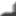 Pegue o quadrado
Game Concept
Nosso jogo consiste em tentar clicar sobre o quadrado. Cada quadrado permanece pouco tempo ativo antes de mudar de posição.
Área de Declaração
GraphicsDeviceManager graphics;
SpriteBatch spriteBatch;

O objeto graphics dá ao desenvolvedor acesso a placa de vídeo.
Este objeto pode, por exemplo, alterar o tamanho da viewport e retornar informações sobre o Shader Model que a placa de vídeo do usuário suporta.

A classe SpriteBatch é a classe que permite desenhar sprites na tela.
Área de Declaração
Utilizaremos as seguintes variáveis em nosso jogo:
Random rand = new Random();
Texture2D squareTexture;
Rectangle currentSquare;
int playerScore = 0;
float timeRemaining = 0.0f;
const float TimePerSquare = 0.75f;
Color[] colors = new Color[3] { Color.Red, Color.Green,Color.Blue };
Área de Declaração
rand: Esta instância da classe random será usada para gerar números aleatórios usando-se o método Next(). Usaremos estta variável para gerar coordenadas aleatórias para os quadrados ques serão desenhados na tela.squareTexture: A classe Texture 2D será a classe que irá conter a nossa imagem, no caso, um pequeno quadrado.
currentSquare: Esta estrutura chamada retângulo é usada para representar uma posição e as dimensões de uma área. 
playerScore: O jogador marcará um ponto toda vez que clicar sobre um quadrado. Esta pontuação será armazenada nesta variável.
timeRemaining: Quando um quadrado é gerado, esta variável representará quantos segundos este quadrado permanecerá ativo. Quando este contador chegar a zero, o quadrado é removido e um novo gerado.
TimePerSquare: Esta constante diz o tempo que cada quadrado ficará ativo. colors: Esta array de Color será usada para alterar a cor de cada quadrado gerado. Cada Color possui 4 componentes: R,G,B, e A que variam de 0 a 255 ou de 0.0f a 1.0f.
Construtor
graphics = new GraphicsDeviceManager(this);
Content.RootDirectory = "Content";

Este método não será alterado neste jogo.
Este método apenas liga nossa variável com nosso hardware utilizando o objeto GraphicsDeviceManager e define o diretório Content que será usado para carregar imagens, sons e outros conteúdos afins.
Initialize
Assim que o método construtor termina, o método Initialize é chamado. Este método é todado uma única vez. Este método  é o local ideal para algumas configurações tais como: Resolução, alterar modo de visualização para Full Screen, deixar o ponteiro do mouse visível e outros recursos similares. Sons e recursos gráficos como imagens e modelos serão carregados em outro método.

Em nosso jogo apenas o mouse ficará visível:
this.IsMouseVisible = true;
LoadContent
Assim que o método Initialize termina, inicia o método Load Content. Aqui os recursos gráficos e de som são carregados.

Desenhe um pequeno quadrado de 16X16 pixels e importe para Content em Solution Explorer. Em seguida para carregálo coloque em LoadContent:

 squareTexture = Content.Load<Texture2D>(@“nome_da_imagem");
Update
Assim que o método LoadContent termina, o método Update é executado 60 vezes por segundo. Este tempo pdoe ser alterado em na propriedade TargetElapsedTime do objeto Game1 mas para nosso jogo, esta frequência está ótima. É importante saber que se o método  Update() começar a ficar muito “pesado”, seu programa reduzirá as chamadas do método Draw() no intento de manter esta frequência.
Toda lógica do jogo é feita no método Update(). Ë aqui que vamos testar inputs, mover sprites, fazer spawn de inimigos, alterar scores e tudo que não for desenhar na tela.
Este método recebe um parâmetro chamado gameTime que é utilizado para saber quanto tempo passou desde a última chamada do método Update e, obviamente, também nos indica se estamos pulando métodos Draw(), neste caso podemos usar a propiedade IsRunningSlowly.
O método Update também vem com uma parte de código escrito que permite sair do jogo.
Update
if (timeRemaining == 0.0f)
            {
                currentSquare = new Rectangle(
                rand.Next(0, this.Window.ClientBounds.Width - 25),
                rand.Next(0, this.Window.ClientBounds.Height - 25),
                25, 25);
                timeRemaining = TimePerSquare;
            }
            MouseState mouse = Mouse.GetState();
            if ((mouse.LeftButton == ButtonState.Pressed) &&
            (currentSquare.Contains(mouse.X, mouse.Y)))
            {
                playerScore++;
                timeRemaining = 0.0f;
            }
            timeRemaining = MathHelper.Max(0, timeRemaining - (float)gameTime.ElapsedGameTime.TotalSeconds);
            this.Window.Title = "Score : " + playerScore.ToString();
Draw
E... Por fim...
Este método normalmente é chamado logo após Update(), a menos que seu jogo esteja pesado. É aqui que vamos desenhar as coisas na tela.
No código padrão criado quando criamos nosso projeto, este método apenas limpa o display preenchando-o com um azul conhecido como Cornflower Blue. Para nosso jogo vamos substituir este valor por Gray e em seguida colocar o seguinte código para desenhar nosso quadrado:

 spriteBatch.Begin();
 spriteBatch.Draw(squareTexture, currentSquare, colors[playerScore % 3]);
 spriteBatch.End();
Exercício
Crie um nível crescente de dificuldade para o jogo “Pegue o quadrado”.
Pong (Agile Method)
PONG
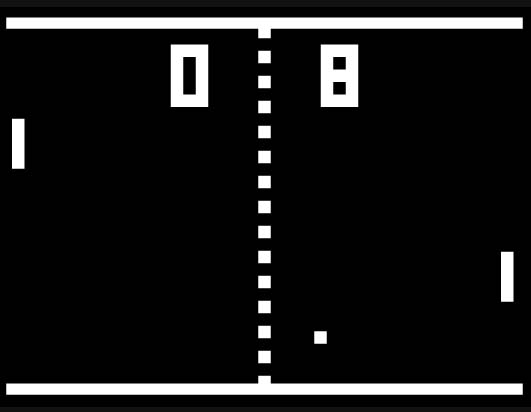 Pong
Game Concept
Nosso jogo será um cópia de Pong para um ou dois jogadores. No modo para um jagador, uma IA controlará a barra adversária. No modo multijogador cada jogador controlará sua própria barra usando teclas diferentes.
O jogo possui poucos gráficos 2D e alguns poucos sons para a bola batendo em uma das barrar e para ponto marcado.
 Um Menu possui uma textura simples sendo o fundo todo preto e oferece as seguintes opções:

Singleplayer
Multiplayer
Saída
Pong
Features e Gameplay
Pontos do Jogador 1
Pontos do Jogador 2
Jogador 2
Jogador 1
Bola: Direção e velocidade
As bordas delimitam os limites para a bola e a repele
Pong – Artwork e Sons
Antes de começarmos, vamos preparar algumas imagens. Em produções grandes, ainda que tenhamos artistas habilidosos para cuidar desta parte, precisamos fazer place holders, com os quais nos orientaremos neste desenvolvimento.
Para nosso PONG, inicialmente, faremos 3 artes:
PongBackground: Este será o background de nosso Pong
PongMenu: Que terá a logo, os itens de Menú e todos os demais textos para nosso Pong.
PongGame: Para as barras e a bola.
Adicionalmente usaremos mais dois efeitos sonoros: PongBallHit e PongBallLost para o contado da bola com as barras e para o ponto.
SpriteBatch
Esta é a classe que utilizaremos para reenderizar a imagem diretamente na tela.
A Classe SpriteBatch além de imprimir as imagens no formato em que foram salvas também permite escalar, rotacionar e recolorir cada Sprite.
SpriteBatch
Primeiramente temos que declarar o tipo que vamos trabalhar, neste caso, Texture2D e criar as variáveis que utilizaremos para resolução:
Texture2D backgroundTexture, menuTexture, gameTexture; 
int width, height;
Depois vamos atribuir valores para estas variáveis, neste caso, vamos pegar os valores de largura e altura da tela em Initialize() e, em seguida, carregar as imagens:
width = graphics.GraphicsDevice.Viewport.Width;
height = graphics.GraphicsDevice.Viewport.Height;
Em LoadContent():
backgroundTexture = Content.Load<Texture2D>(“SpaceBackground");
menuTexture = Content.Load<Texture2D>("PongMenu");
gameTexture = Content.Load<Texture2D>("PongGame"); 
Por fim, vamos renderizar a textura de fundo no método draw da seguinte maneira:
spriteBatch.Begin();
spriteBatch.Draw(backgroundTexture, new Rectangle(0, 0, width, height), Color.LightGray);
spriteBatch.End();
Constantes
Agora que carregamos os arquivos de textura para nosso jogo, precisamos, de alguma maneira, “recortar” a imagens para utilizarmos somente os pedaços que nos interessam.
Em verdade o que faremos será a criação de retângulos que, para cada elemento, delimitarão o pedaço da imagens que nos interessa.
Estes retângulos, como não variam, ficariam melhor  definidos como constantes, no entando, criaremos algo um pouco diferente pois queremos definir uma estrutura que contenha todas estas informações.
Como constantes não podem ser definidas em estruturas, usaremos aqui static readonly que criará variáveis que possuem comportamento de constantes.
Um trabalho braçal que teremos neste momento será determinar x,y,largura e altura de cada elemento. Infelizmente, no momento, não temos atalhos para isso.
Constantes
Devemos ter algo semelhante ao código abaixo:
static readonly Rectangle
XnaPongLogoRect = new Rectangle(0, 0, 512, 110),
MenuSingleplayerRect = new Rectangle(0, 110, 512, 38),
MenuMultiplayerRect = new Rectangle(0, 148, 512, 38),
MenuExitRect = new Rectangle(0, 185, 512, 38),
GameLivesRect = new Rectangle(0, 222, 100, 34),
GameRedWonRect = new Rectangle(151, 222, 155, 34),
GameBlueWonRect = new Rectangle(338, 222, 165, 34),
GameRedPaddleRect = new Rectangle(23, 0, 22, 92),
GameBluePaddleRect = new Rectangle(0, 0, 22, 92),
GameBallRect = new Rectangle(1, 94, 33, 33),
GameSmallBallRect = new Rectangle(37, 108, 19, 19);
Teste unitário
Neste momento vamos passar para uma fase de teste unitário (e escrever tudo logo após o final do Método Draw() para nosso código de teste não misturar-se). Esta etapa consiste em dividir um grande problema em pedaços menores e testar cada pedaço. Para testar os elementos de Menú temos este pequeno pedaço de código:
public static void TestMenuSprites()
{
StartTest(
delegate
{
testGame.RenderSprite (testGame.menuTexture, new Rectangle(512 - XnaPongLogoRect.Width / 2, 150,
XnaPongLogoRect.Width, XnaPongLogoRect.Height), XnaPongLogoRect);

testGame.RenderSprite (testGame.menuTexture, new Rectangle(512 - MenuSingleplayerRect.Width / 2, 300,
MenuSingleplayerRect.Width, MenuSingleplayerRect.Height), MenuSingleplayerRect);

testGame.RenderSprite (testGame.menuTexture, new Rectangle(512 - MenuMultiplayerRect.Width / 2, 350,
MenuMultiplayerRect.Width, MenuMultiplayerRect.Height), MenuMultiplayerRect, Color.Orange);

testGame.RenderSprite (testGame.menuTexture, new Rectangle (512 - MenuExitRect.Width / 2, 400,
MenuExitRect.Width, MenuExitRect.Height), MenuExitRect);
});
} // TestMenuSprites()
Teste Unitário
Repararam o grande número de erros?  O que é StartTest? E testGame? E o método RenderSprite, de onde veio se não existe esse método no XNA nem na biblioteca padrão do .net?

Bom, esta é uma das principais diferenças entre a maneira que fazemos jogos hoje e que fazíamos antigamente. Assim como planejamos nosso Pong antes de criá-lo, também planejamos nossos testes simplesmente escrevendo o nosso teste da maneira que queremos que ele funcione.

Observe que esta solução colocará tudo dentro da classe Game1 de nosso jogo, diferente da maneira mais apropriada que seria criar tudo separado. O motivo deste “POG” é a velocidade de implementação, crucial nesta fase de teste unitário. Neste caso específico como usaremos e reutilizaremos muito pouco dos métodos que implementaremos em teste, por uma questão de simplicidade, deixaremos tudo junto.
Delegate
Podemos criar um ponteiro para um método com o uso do Delegate.  O Delegate nos ajudará a passar método pelo nosso código de maneira simples, como se fossem uma variável. Para criar um Delegate faremos assim:
delegate void TestDelegate();
Simples não? Agora temos um delegate chamado TestDelegate (). 
Criaremos agora uma nova classe que irá herdar da classe de nosso jogo.
class TestPongGame : Game1
        {
            TestDelegate testLoop;

            public TestPongGame(TestDelegate setTestLoop)
            {
                testLoop = setTestLoop;
            } // TestPongGame(setTestLoop)

            protected override void Draw(GameTime gameTime)
            {
                base.Draw(gameTime);
                testLoop();
            } // Draw(gameTime)
        } // class TestPongGame
Start TestGame
Vamos agora criar um método que ira “rodar” nosso TestPongGame.
static TestPongGame testGame;

static void StartTest(TestDelegate testLoop)
{
	using (testGame = new TestPongGame(testLoop))
	{
		testGame.Run();
	} // using
} // StartTest(testLoop)
RenderSprite
Apenas o método RenderSprite está faltando para que nosso teste funcione apropriadamente. Primeiramente vamos criar dois métodos RenderSprite “vazios” para corrigirmos eventuais problemas.
public void RenderSprite(Texture2D texture, Rectangle rect, Rectangle sourceRect, Color color)
{
}

public void RenderSprite(Texture2D texture, Rectangle rect, Rectangle sourceRect)
{
}
Novo Início
Somente um último ajuste nos impede de testarmos o método TestMenuSprites(): Não chamamos este método em lugar algum. Vamos alterar nosso método Main em Program.cs. Faremos alterações simples que permitam-nos testar as nossas unidades.
static void Main(string[] args)
{
         	//Game1.StartGame();
         	Game1.TestMenuSprites();
} // Main(args)
O início de nosso jogo será passado para o método StartGame() que deverá parecer com o nosso atual método Main().
 public static void StartGame()
  {
  	using (Game1 game = new Game1())
	{
		game.Run();
	} // using
} // StartGame()
Introdução a Lista
Testando nosso código neste momento, descobriremos que voltamos a imprimir somente o fundo. O motivo é simples, ainda não implementamos nada em RenderSprite então o único elemento desenhado na tela vem do método Draw.

O último exercício nos ensinou a desenhar na tela usando SpriteBatch, no entanto, iniciar e finalizar um SpriteBatch a cada imagem é bastante ineficiente. Para deixar este processo mais rápido, criaremos uma lista de Sprites e progamaremos para que esta lista inteira seja desenhada.

Então, para cada Sprite que desejamos desenhar, basta adicionar este Sprite a esta lista.
Lista
Criaremos a classe que abrigará cada Sprite e em seguida a lista da seguinte maneira:
class SpriteToRender
 {
	public Texture2D texture;
	public Rectangle rect;
	public Rectangle? sourceRect;
	public Color color;
	public SpriteToRender(Texture2D setTexture, Rectangle setRect, Rectangle? 	setSourceRect, Color setColor)
            	{
                		texture = setTexture;
                		rect = setRect;
                		sourceRect = setSourceRect;
                		color = setColor;
            	} // SpriteToRender(setTexture, setRect, setSourceRect)
} // class SpriteToRender

List<SpriteToRender> sprites = new List<SpriteToRender>();
Lista e ?
Perceberam o uso de “Rectangle?” no lugar de “Rectangle”?
Este “?” significa que esta propriedade pode ser Null, ou seja, é algo que pode estar vazio. Isto nos permitirá usar “Overloads” deste método em que não exista SouceRect.
Neste caso imprimiremos a textura inteira.

O código do nosso método que acrescentará cada elemento a lista é bem simples:
public void RenderSprite(Texture2D texture, Rectangle rect, Rectangle sourceRect)
{
	sprites.Add(new SpriteToRender(texture, rect, sourceRect,Color.White));
} // RenderSprite(texture, rect, sourceRect)

public void RenderSprite(Texture2D texture, Rectangle rect, Rectangle? sourceRect, Color color)
{
	sprites.Add(new SpriteToRender(texture, rect, sourceRect, color));
} // RenderSprite(texture, rect, sourceRect, color)
DrawSprites
Agora a parte em que faremos toda lista ser desenhada. Em Draw ()  chamaremos um método que desenhará nossa lista:

DrawSprites();
DrawSprites e foreach(Type in List)
Observe como é fácil percorrer uma lista com o uso de foreach.
public void DrawSprites()
        {
            if (sprites.Count == 0)
                return;
            spriteBatch.Begin(SpriteSortMode.BackToFront, BlendState.AlphaBlend);
            foreach (SpriteToRender sprite in sprites)
                spriteBatch.Draw(sprite.texture,
                  new Rectangle(
                  sprite.rect.X * width / 800,
                  sprite.rect.Y * height / 600,
                  sprite.rect.Width * width / 800,
                  sprite.rect.Height * height / 600),
                  sprite.sourceRect, sprite.color);
            spriteBatch.End();

            sprites.Clear();
        } // DrawSprites()